Bio aus der Vorwoche: Bei der Geschlechtszellbildung können Fehler auftreten
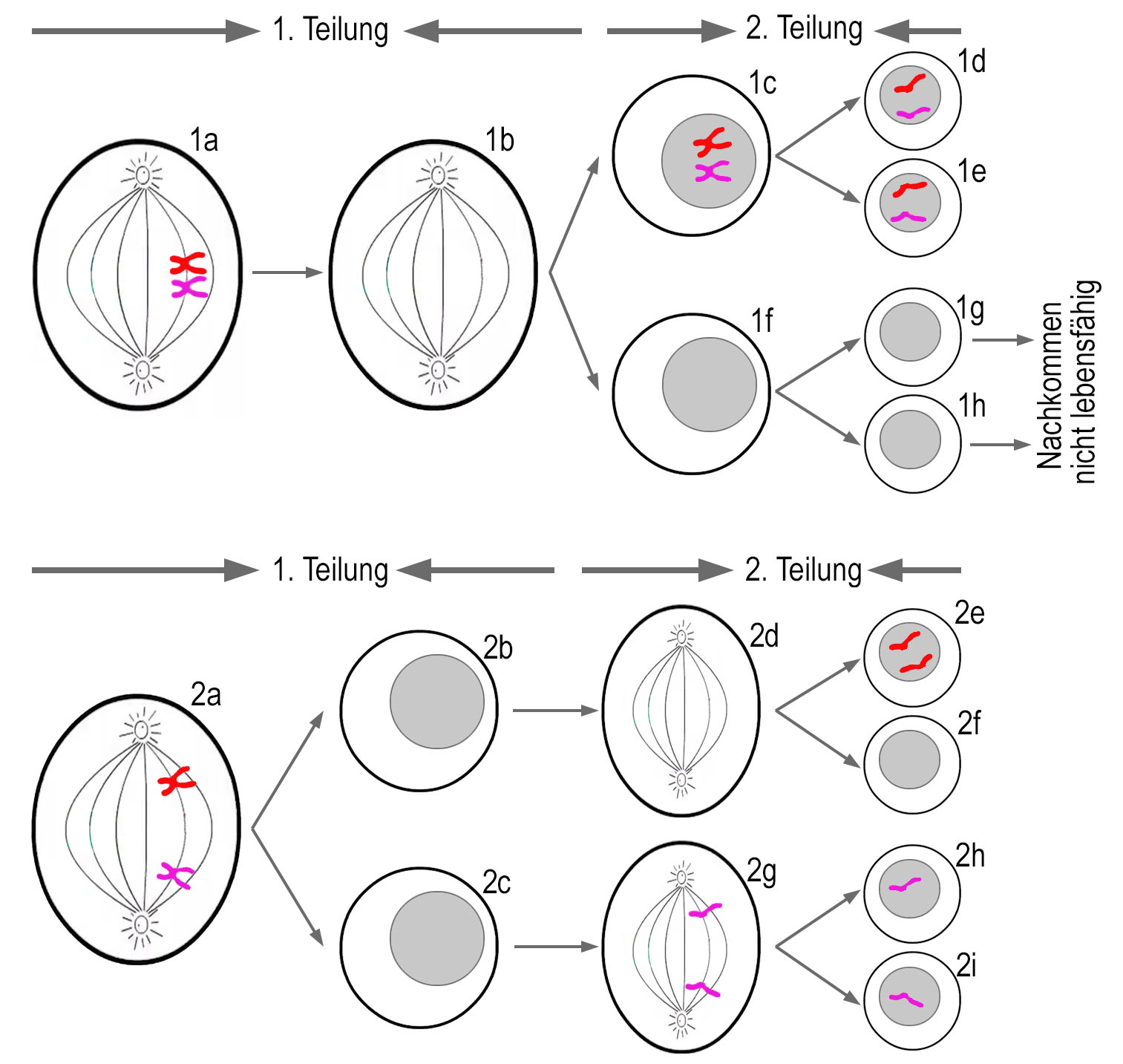 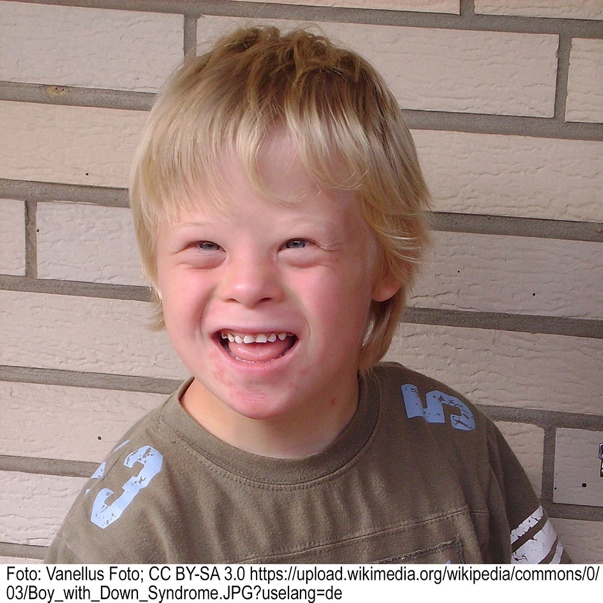 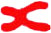 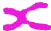 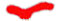 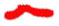 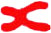 Fehler in der Meiose führen zu Trisomie 21
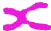 Bio aus der Vorwoche: Fallbeispiele für die genetische Beratung
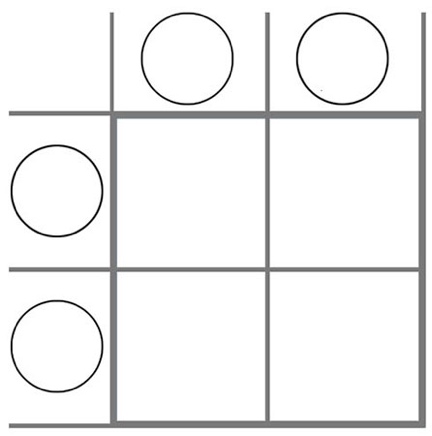 25% der Nackommen würden erkranken
Valeries Eizellen
X         X
XX
XX
X

Y
Erkrankungswahrscheinlichkeit und Notwendigkeit eines Gentests lassen sich beurteilen
Rolands Spermienzellen
XY
XY
Dilemma
Was soll man tun, wenn der Nachwuchs durch schwere Erkrankungen bedroht ist?
Meine Mutter ist mit 72 Jahren an Chorea Huntington, einer schlimmen und tödlichen  Erkarnkung des Gehrins, gestorben. Sie hat vom 58. Lebensjahr an daran gelitten. 
Das defekte Allel wird dominant vererbt.  Mein Vater ist  gesund. Auch ich habe bereits erste Symptome
Du wirst das defekte Allel an 50% unserer Kinder weitergeben. Auch sie werden erkranken .  Vielleicht noch nicht mit 30, aber dann eben später
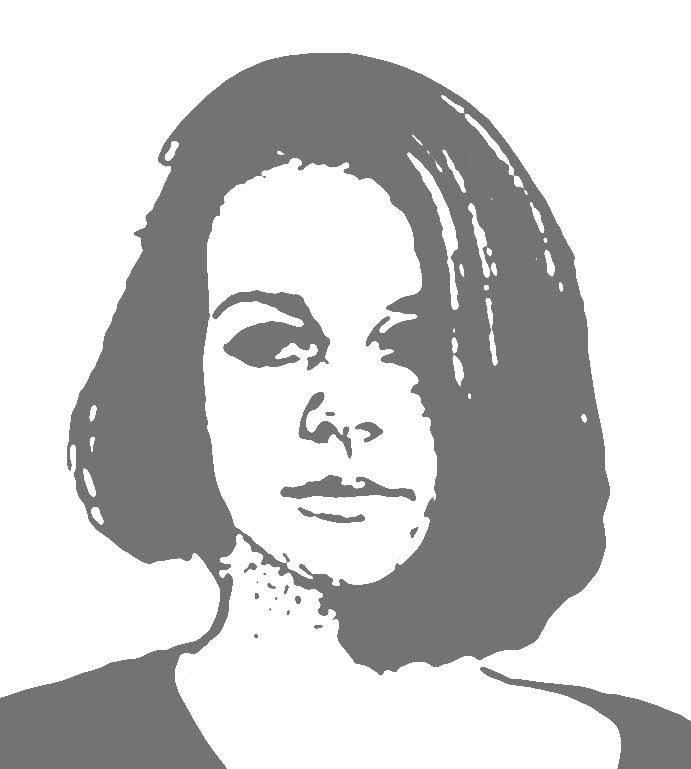 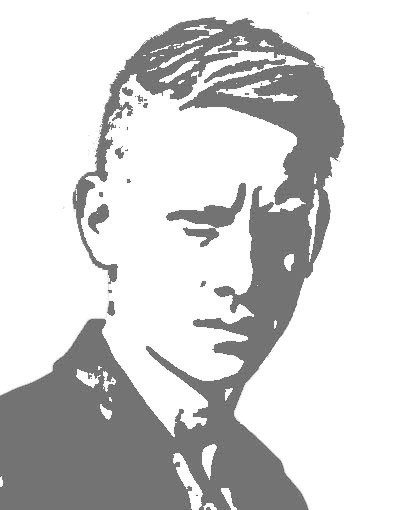 Was sollen wir tun?
Dilemma
Was soll man tun, wenn der Nachwuchs durch schwere Erkrankungen bedroht ist?
Bei einer künstlichen Befruchtung könnten wir testen und einen gesunden Embryo in die Gebärmutter einsetzen lassenaussuchen
Vielleicht testen wir das ungeborene Kind während der Schwangerschaft?
Untersuche eine der Handlungsoptionen: Welche Wertvorstellungen werden verletzt? Welche Wertvorstellungen werden nicht verletzt?  Welche Wertvorstellungen sind dir besonders wichtig?
Sollen wir lieber ganz auf Kinder verzichten
Wir könnten es auch einfach ohne Test  riskieren
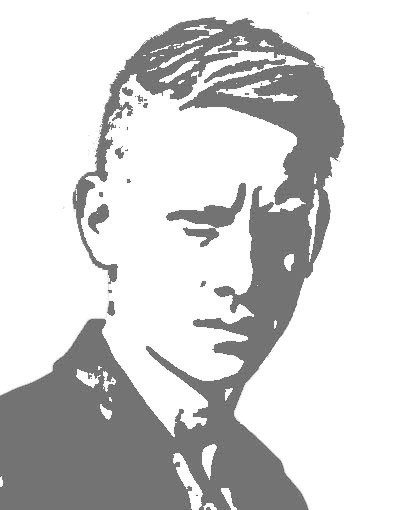 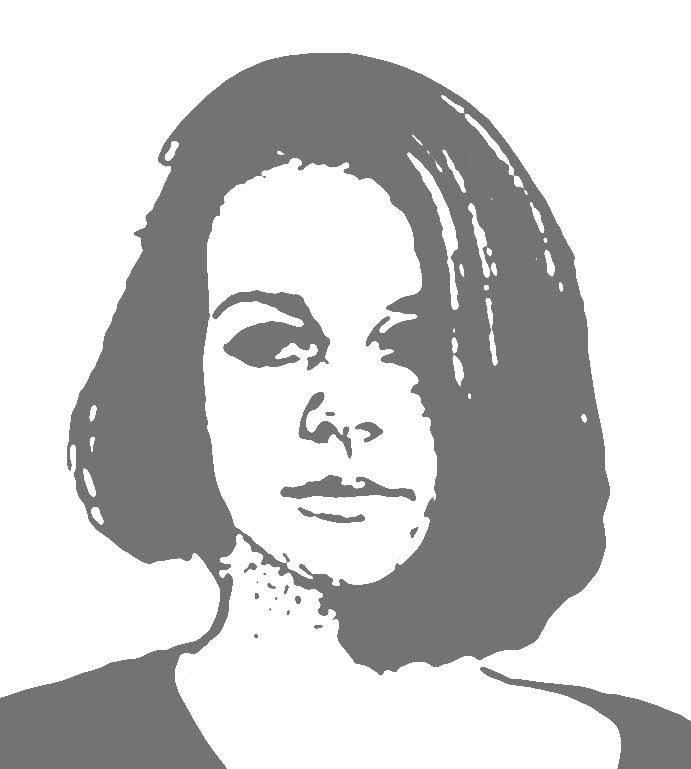 Bei einer Dilemmaentscheidung wägt man die verletzten und die nicht verletzten Werte gegeneinander ab
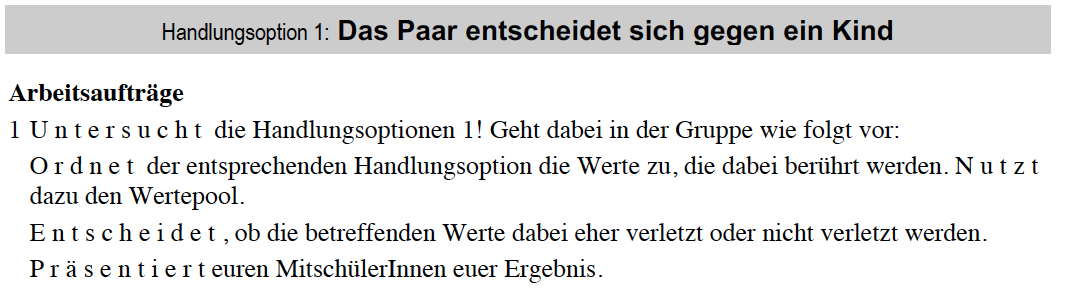 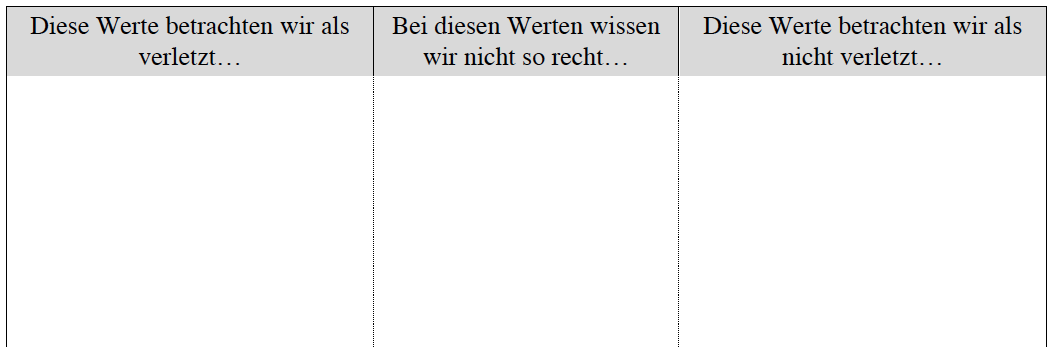 (Eltern-/Nächsten)liebe
Leidverringerung
Menschenwürde
Wohlstand
Solidarität
Freiheit
Gleichberechtigung
(Eltern-/Nächsten)liebe
Fortschritt
Gesundheit
Selbstbestimmtheit
Leidverringerung
Unabhängigkeit
Verantwortung
Sicherheit
Achtung/ Respekt
Fürsorglichkeit
Akzeptanz
Moodle-Kurs für diese Woche
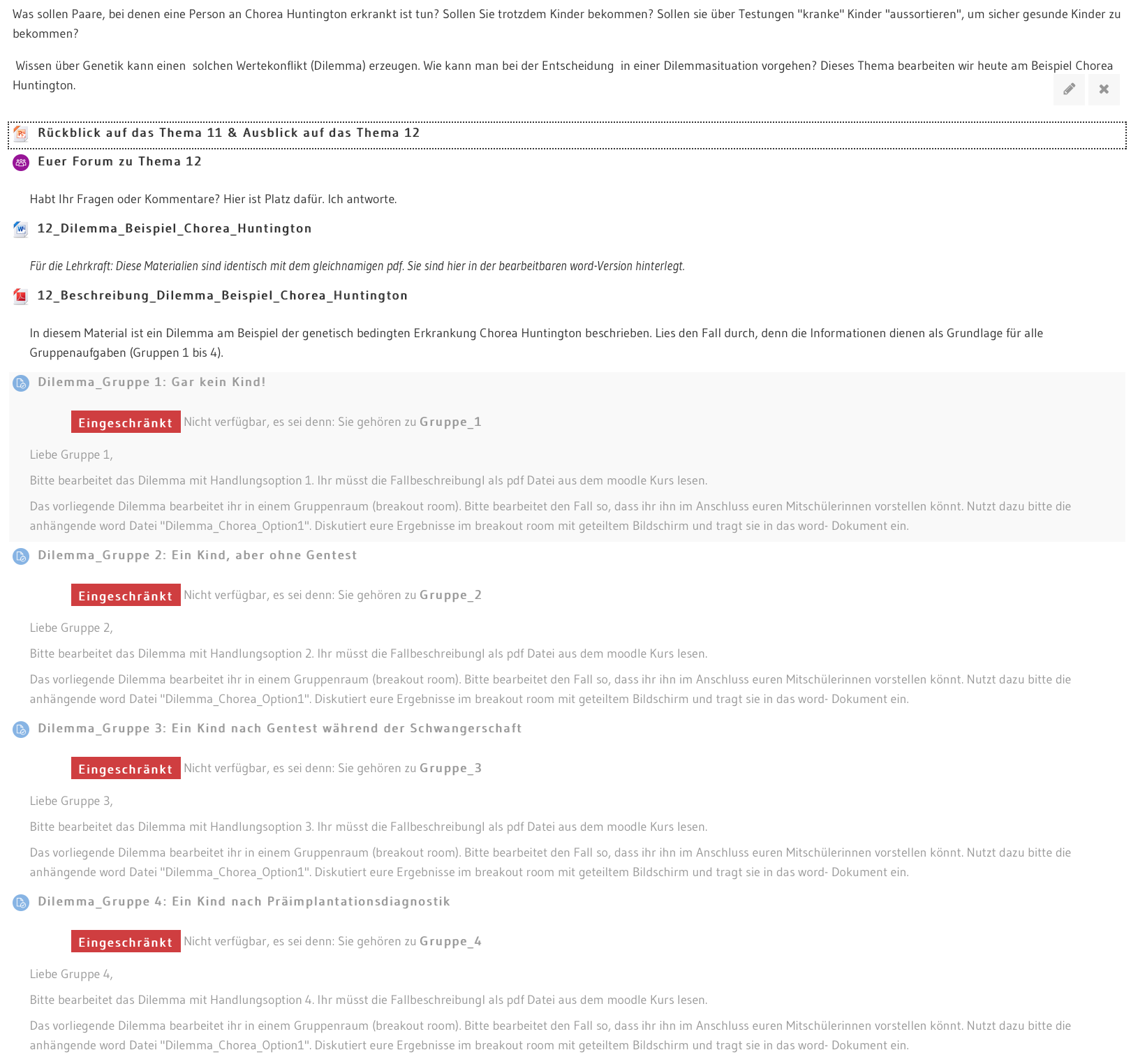